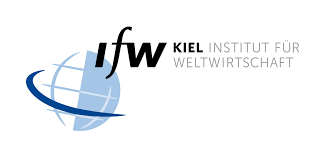 Why the wide range of cost estimates for fulfilling the NDC pledges: A meta-analysis
Sneha Thube and Sonja Peterson
June 8th, 2021
IAEE 2021 Conference
Motivation (1)
EMF-36 study - Carbon Pricing After Paris (CarPri) (Böhringer et al., 2021)

Inter-model comparison study jointly organized by Kiel Institute for World Economy and University of Oldenburg

15 global CGE models (6 static, 9 recursive dynamic)

All models use GTAP9 database with base year 2011 and model a common set of scenarios
Motivation (2)
15 models        x    2 baselines        x      3 climate targets      x    5 cooperation scenarios
IEO
WEO
NDC
NDC+
NDC-2degree
REF
ASIA
EURCHN
PARTIAL
GLOBAL
CEPE
CGEM
DART
DREAM
EC-MSMR
EDF-GEPA
ENVISAGE
ICES(CMCC)
JRC
SNOW_GL
TEA
TUB
UOL
WEGDYN
ZEW
Based on Böhringer et al., 2021
Source: Böhringer et al., 2021
Source: Böhringer et al., 2021
Inter-model comparisons (e.g., EMF, IMCP, USCCSP)
Means to examine both structural and parametric differences between models

Each modelling team produces results from common set of scenarios

Results highlight areas of robust agreement as well as results where there is clear disagreement across models

Understand strengths and limitations of alternative modeling approaches

Difficult to discern the key factors that lead to the range of results across models
Meta-analysis
A body of statistical methods useful in reviewing and evaluating empirical research results

Combines results of independent studies; more insightful and has greater explanatory power than the mere listing of the individual results.

Meta-regression analysis especially designed to investigate empirical research in economics

In a MRA, the dependent variable is a summary statistic drawn from each study, while the independent variables may include characteristics of the method, design and data used in studies

Examples from literature, Repetto and Austin(1997), Fischer and Morgenstern (2006), Kuik et al. (2009)
[Speaker Notes: If a number of independent studies have been conducted on a particular subject, using different data sets and methods, then]
Description of variables
Dependent variable : log(CO2 price in 2030) , OLS regression
Database
15 models        x    2 baselines        x      3 climate targets      x    5 cooperation scenarios
IEO
WEO
NDC
NDC+
NDC-2degree
REF
ASIA
EURCHN
PARTIAL
GLOBAL
CEPE
CGEM
DART
DREAM
EC-MSMR
EDF-GEPA
ENVISAGE
ICES(CMCC)
JRC
SNOW_GL
TEA
TUB
UOL
WEGDYN
ZEW
Results :Global
Regions: AFR-Sub-Saharan Africa, ANZ- Australia and New Zealand, BRA- Brazil, CAN-Canada, CHN-China, EUR-EU28 and EFTA members, IND-India, JPN-Japan, KOR-South Korea, MEA-Middle East, OAM-Other Americas, OAS-Other Asia, RUS-Russia, USA-United States
Results:Regional
Regions: AFR-Sub-Saharan Africa, ANZ- Australia and New Zealand, BRA- Brazil, CAN-Canada, CHN-China, EUR-EU28 and EFTA members, IND-India, JPN-Japan, KOR-South Korea, MEA-Middle East, OAM-Other Americas, OAS-Other Asia, RUS-Russia, USA-United States
Results:Regional
Regions: AFR-Sub-Saharan Africa, ANZ- Australia and New Zealand, BRA- Brazil, CAN-Canada, CHN-China, EUR-EU28 and EFTA members, IND-India, JPN-Japan, KOR-South Korea, MEA-Middle East, OAM-Other Americas, OAS-Other Asia, RUS-Russia, USA-United States
Conclusions
Meta-analysis can provide additional insights into the drivers of differences in results

Both model characteristics and policy variables are determiners of results

For global MAC,
positive coefficients for regions, eletyp, dynamic, armel
negative coefficients for unemp and endotech

Effects on regional MACs are different
Thank you for your attention! 

Sneha Thube	
Junior Researcher and PhD candidate

sneha.thube@ifw-kiel.de